Garagegolv
Varför
Många garagegolv har gått sönder, det samlas vatten och det blir värre och värre
Förslag
Åtgärda resten av golven i längan med UC
Vi gör på samma sätt som tidigare, det blev bra
Måla även ytterdelen av golven i de garage som redan är åtgärdade
Kostnader
20 000 kr baserat på erfarenheterna
Samfälligheten Nattsländan, årsmöte 2018-03-07
Stadgarna
Varför
Det är mycket som är fel i de nuvarande stadgarna
Förslag
Vi har fått ett nytt anläggningsbeslutDet godkändes vid ett extra möte 2016-12-14
Vi har fått ett fibernät, under år 2017
Vi har fått en boulebana, under år 2015
KabelTV-systemet med ComHem-nätet kommer att upphöra från 2018-06-22
Organisationsnummer har tillkommitAnsvarsgränser har kompletterats och förtydligats
Samfälligheten Nattsländan, årsmöte 2018-03-07
Värmen och elementen i våra hus,1
Varför
Många hus använder ett högt flöde genom sina element för att få den önskade värmen
Tidigare har vi inte vetat vad flödet innebär
Nu vet vi att med termostater på elementen så	--ska flödet kunna hållas lågt  --ändå ska man få varmt i huset
Orsaken är att det finns förluster i rören  --förlusterna beror på flödet
Samfälligheten Nattsländan, årsmöte 2018-03-07
Värmen och elementen i våra hus, 2
Högt flöde kan orsakas av
Fönster som står på glänt   då strömmar varmluften från elementet bara ut
Man har tex handdukstork   en sådan saknar ofta termostat
Luft i element   elementet är inte varmt på hela översidan    röret för returen är varmt
Icke fungerande termostater   röret för returen är varmt    kolla flödet (sekv 40), högt under både vinter och sommar    -- det kan vara termostaten som är ”trög”    -- det kan vara nålventilen som kärvar
Samfälligheten Nattsländan, årsmöte 2018-03-07
Termostaten
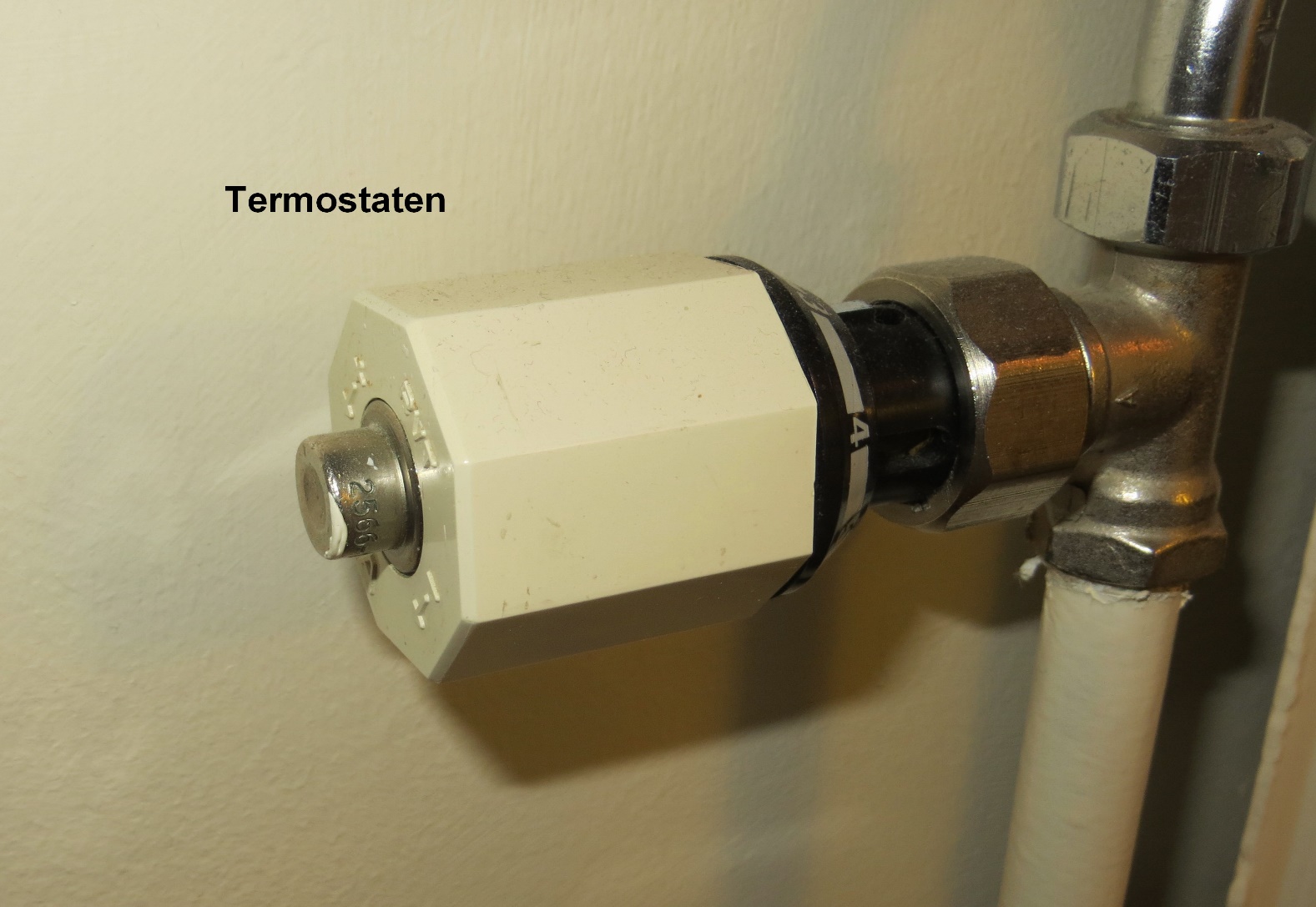 Samfälligheten Nattsländan, årsmöte 2018-03-07
Nålventilen
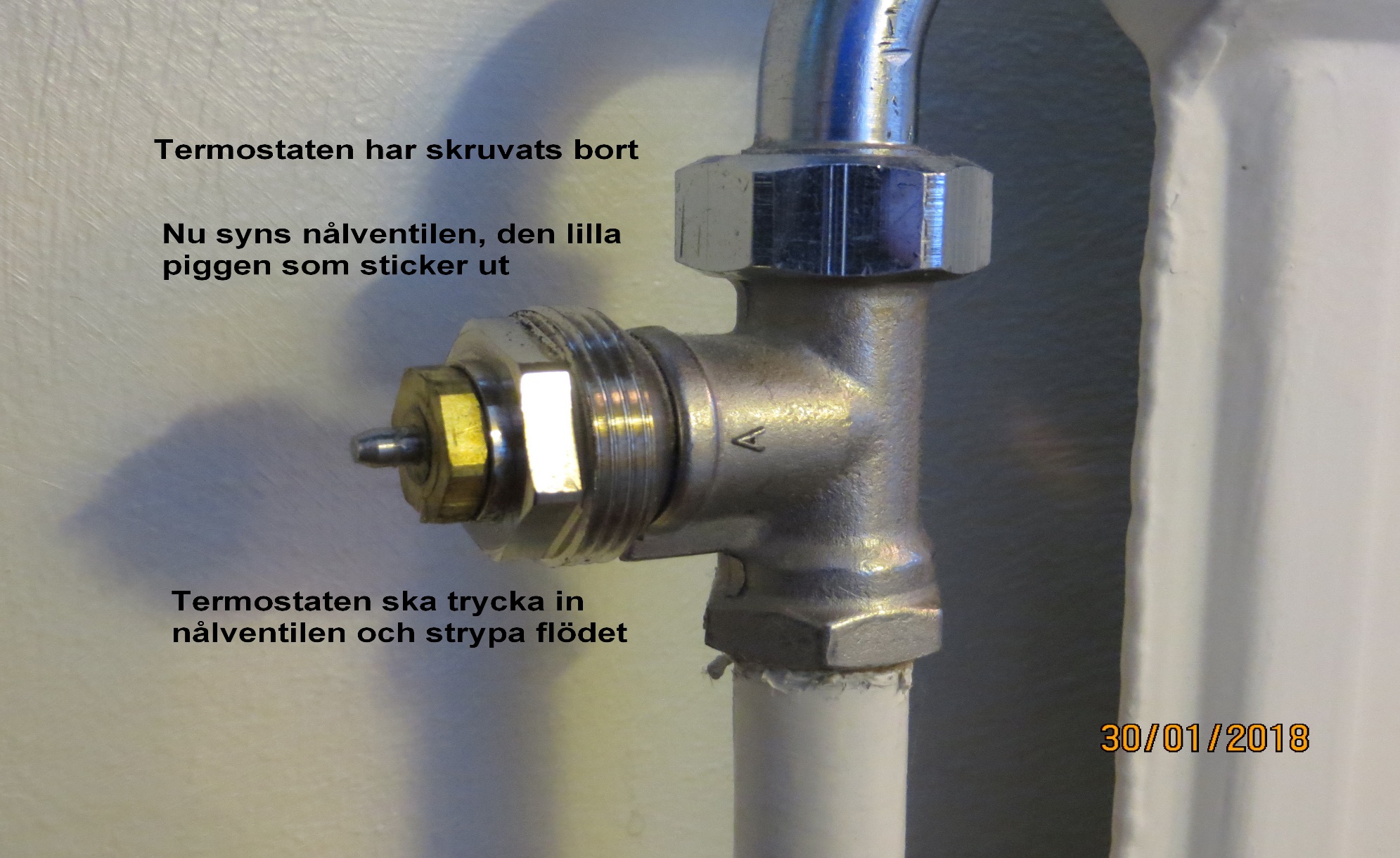 Samfälligheten Nattsländan, årsmöte 2018-03-07
Värmen och elementen i våra hus, 3
Möjlig besparing
Under 2017 förbrukade vi 87 161 m³ vatten genom elementen
Om alla trimmar sina element så kan man få ner flödet till ca 500 m³ per hus, dvs totalt = 40 000 m³
Besparingen blir    47 161 (m³) x 2 (MWh/1000 m³) x 557 (kr/MWh) = 52 537 (kr)
Dessutom halveras flödet i kulvertar mm    förlusten i dessa delar är ca 15% = 95 838 kr     80 av förlusterna antas finnas i värmen     (20% antas ligga i varmvattencirkulationen)     förlusterna är proportionella mot flödet     halveringen betyder en besparing på 38 355 kr
Total besparing = 90 000 kr !!!!
Samfälligheten Nattsländan, årsmöte 2018-03-07
Övrigt
Det skräpas ner för mycket
Nedskräpningen har ökat
Bla på parkeringen med rester från McDonalds
Ska vi behöva anlita städare?
Obehöriga bilar på parkeringen
Både under dagen med bilar från pendlare och långvarigt med uppställda bilar
Alla uppmanas att vara vaksamma och meddela styrelsen   
Läcka i värmesystemet
Det försvinner vatten, ca 4 liter/dygn, från värmesystemet
Assemblin misstänker att det finns en läcka i kulverten från UC till garaget vid Bkv 440, här smälter snön
Vi följer upp läckan, den är stabil
Det tar troligen flera dygn att gräva upp och laga den
När är det lämpligt att åtgärda läckan?
Samfälligheten Nattsländan, årsmöte 2018-03-07